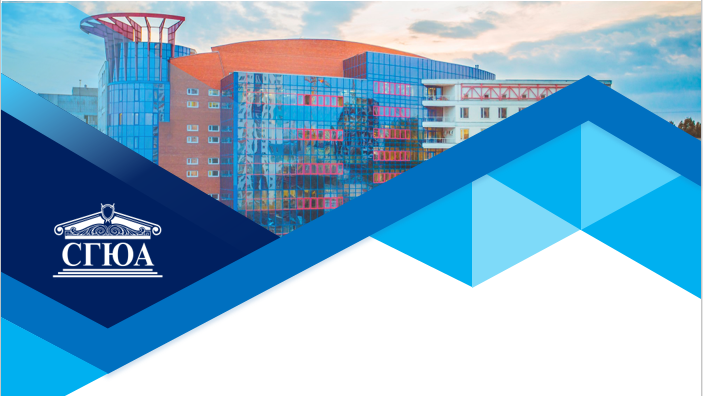 ПРЕЗЕНТАЦИЯ 
ЭЛЕКТИВНОЙ ДИСЦИПЛИНЫ

«Правовые основы международных отношений»
Кафедра международного права
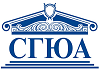 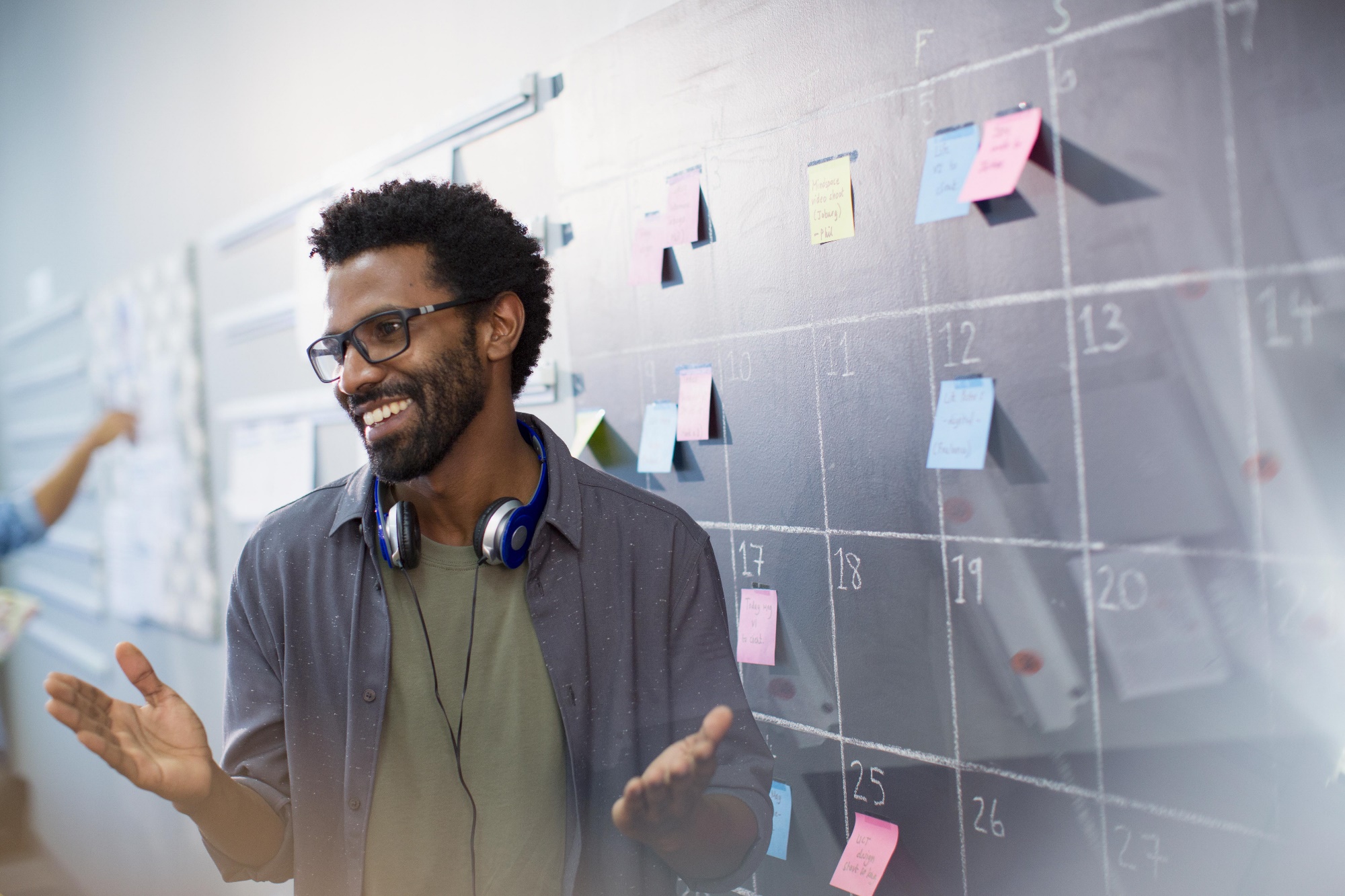 Цель освоения дисциплины
формирование у обучающихся необходимого объема знаний, умений и навыков в области теории международного права и практики применения международно-правовых и внутригосударственных правовых норм, регулирующих международные отношения
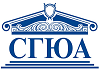 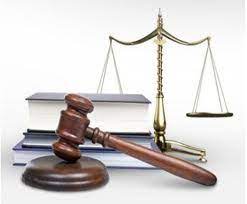 Задачи дисциплины
овладение основными знаниями о предмете регулирования, основных принципах, источниках и системе международного права;
формирование представления об основах функционирования международной системы;
выработка умений и навыков анализа содержания международных правовых актов;
овладение навыками анализа практики международных судебных органов и процедур;
овладение навыками составления документов, используемых в международной практике (документов дипломатической переписки; документов, используемых в ходе международных судебных процессов и др.).
изучение основных направлений международного сотрудничества Российской Федерации.
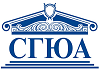 Для кого предназначена дисциплина?
обучающиеся направления подготовки 40.03.01 Юриспруденция:
гражданско-правовой профиль;
прокурорско-следственный профиль;
обучающиеся специальности 40.05.01 Правовое обеспечение национальной безопасности;
обучающиеся специальности 40.05.02 Правоохранительная деятельность.
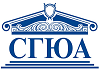 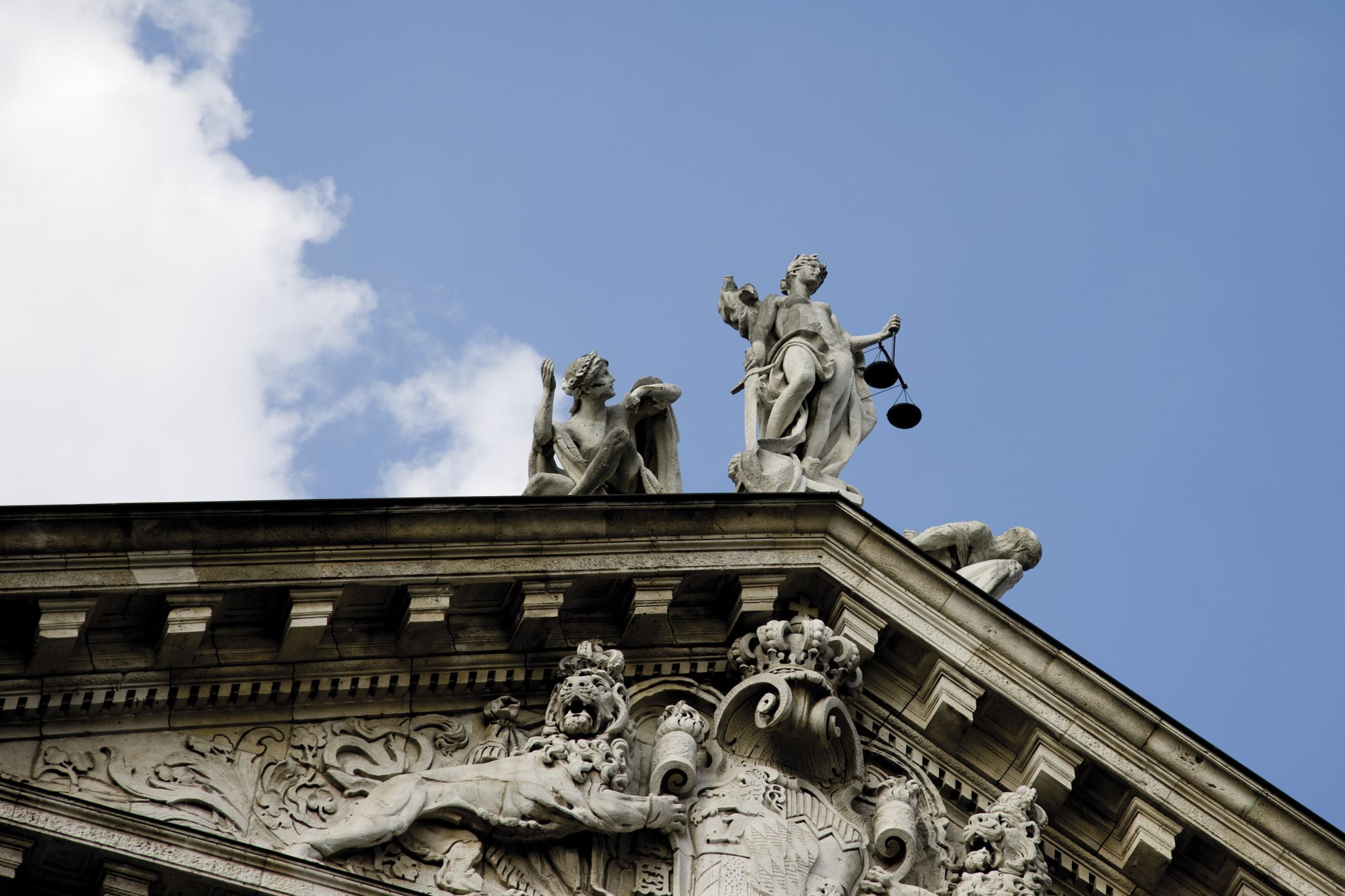 Что изучается в ходе освоения дисциплины?
Международное право
Международная система
Международные организации
Международные договоры
Органы внешних сношений Российской Федерации
Нюрнбергский трибунал
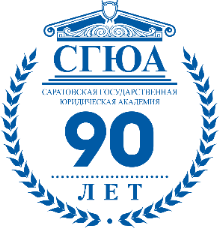 Тематический план дисциплины
Тема 1. Понятие, источники и принципы международного права. 
Тема 2. Международно-правовые средства разрешения международных споров.
Тема 3. Особенности реализации международных правоохранительных отношений.
Тема 4. Правовые основы участия государств в международных организациях 
Тема 5. Особенности правового регулирования внешних сношений государств. 
Тема 6. Правовые основы международного сотрудничеств государств в сфере защиты прав человека. 
Тема 7. Нюрнбергский трибунал: историческое значение и уроки для современности. 
Тема 8. Правовые основы международного сотрудничества в сфере борьбы с преступностью. 
Тема 9. Правовые основы международного экономического сотрудничества.
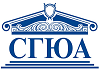 Как будут проходить занятия?
Теоретические опросы
Анализ новостей в международных отношениях
Изучение судебной практики
Деловые игры
Моделирование международныхорганизаций
Круглые столы
Практикоориентированные задачи
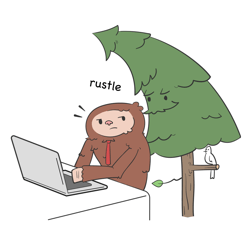 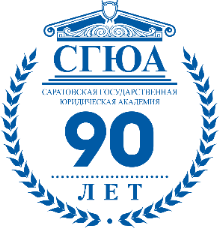 Значение дисциплины для дальнейшего обучения
Основные положения дисциплины могут быть использованы в дальнейшем при изучении следующих дисциплин:
 Международное право;
Судебная защита конституционных прав и свобод;
Проблемы теории государства и права.
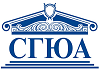 Значение дисциплины для практической работы юриста
Возможность анализировать и применять нормы международного права в разных сферах отношений; 
Умение определять подлежащие применению правовые нормы в спорных ситуациях; 
Получение навыков правильной квалификации фактов, событий и обстоятельств, влияющих на решение спорных вопросов в публичных правоотношениях;
Умение применять нормы международных договоров в конкретных практических ситуациях.
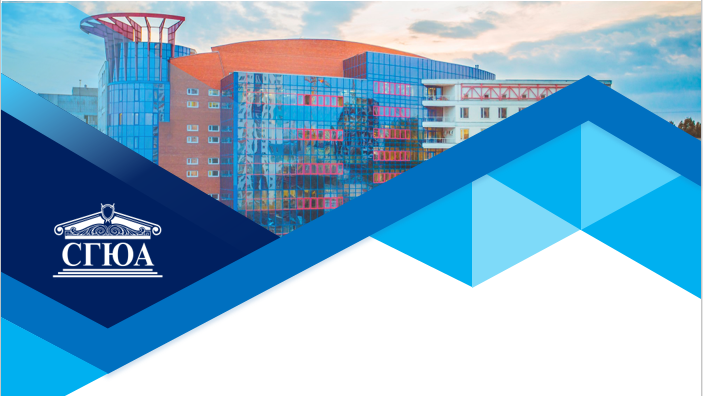 СПАСИБО ЗА ВНИМАНИЕ!